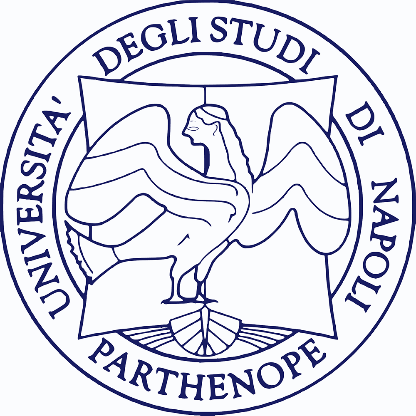 THE PROTECTION OF PERSONAL DATA IN THE EUROPEAN UNION
1
2 legal acts: a directive and a regulation
Directive 95/46/EC: so called E-Commerce directive
REGULATION (EU) 2016/679 OF THE EUROPEAN PARLIAMENT AND OF THE COUNCIL of 27 April 2016 on the protection of natural persons with regard to the processing of personal data and on the free movement of such data, and repealing Directive 95/46/EC. So called GDPR
2
Art 100 A of the Treaty of Maastricht
1. By way of derogation from Article 100 and save where otherwise provided in this Treaty, the following provisions shall apply for the achievement of the objectives set out in Article 7a. The Council shall, acting in accordance with the procedure referred to in Article 189b and after consulting the Economic and Social Committee, adopt the measures for the approximation of the provisions laid down by law, regulation or administrative action in Member States which have as their object the establishment and functioning of the internal market.
3
Directives’ Preamble
( 2 ) Whereas data-processing systems are designed to
serve man; whereas they must, whatever the
nationality or residence of natural persons, respect
their fundamental rights and freedoms, notably the
right to privacy, and contribute to economic and
 social progress, trade expansion and the well-being
of individuals;
4
( 3 ) Whereas the establishment and functioning of an internal market in which, in accordance with Article 7a of the Treaty, the free movement of goods, persons, services and capital is ensured require not only that personal data should be able to flow freely from one Member State to another, but also that the fundamental rights of individuals should be safeguarded.
(5 ) Whereas the economic and social integration resulting from the establishment and functioning of the internal market within the meaning of Article 7a of the Treaty will necessarily lead to a substantial increase in cross-border flows of personal data between all those involved in a private or public capacity in economic and social activity in the Member States; whereas the exchange of personal data between undertakings in different Member States is set to increase;
5
whereas the national authorities in the various Member States are being called upon by virtue of Community law to collaborate and exchange personal data so as to be able to perform their duties or carry out tasks on behalf of an authority in another Member State within the context of the area without internal frontiers as constituted by the internal market;
 ( 7) Whereas the difference in levels of protection of the rights and freedoms of individuals, notably the
6
right to privacy, with regard to the processing of personal data afforded in the Member States may prevent the transmission of such data from the territory of one Member State to that of another Member State; 
whereas this difference may therefore constitute an obstacle to the pursuit of a number of economic activities at Community level, distort competition and impede authorities in the discharge of their responsibilities under Community law; whereas this difference in levels of protection is due to the existence of a wide variety of national laws, regulations and
administrative provisions;
7
Whereas, in order to remove the obstacles to flows
of personal data , the level of protection of the
rights and freedoms of individuals with regard to
the processing of such data must be equivalent in
all Member States ; whereas this objective is vital to
the internal market but cannot be achieved by the
Member States alone
8
, especially in view of the scale of the divergences which currently exist between the relevant laws in the Member States and the need to coordinate the laws of the Member States so as to ensure that the
cross-border flow of personal data is regulated in a
consistent manner that is in keeping with the
objective of the internal market as provided for in
Article 7a of the Treaty; whereas Community
action to approximate those laws is therefore
needed
9
Relevant case: The ECJ interpreted the E-directive
In Google Spain case (C-131/12) - Google was asked to remove links from its search results that refer to a legal notice published in a newspaper. The notice, announcing houses being auctioned off as part of a legal proceeding, is required under Spanish law and includes factually correct information, including the identity of the owner, that is publicly available on the newspaper's website. Reuters reported that the auction was because of non-payment of social security contributions. As this is a dispute between private parties, rights under the Charter are not directly applicable, but may influence interpretation of the Data Protection Directive (95/46/EC, the one repealed by GDPR) that in turn is relevant for application of the Spanish implementing legislation.
10
Google Spain
The Court reasoned that Directive 95/46 had to be interpreted as meaning that, when appraising the conditions for the application of those provisions, it should inter alia be examined whether the data subject has a right that the information in question relating to him personally should, at this point in time, no longer be linked to his name by a list of results displayed following a search made on the basis of his name, without it being necessary in order to find such a right that the inclusion of the information in question in that list causes prejudice to the data subject. 
As the data subject may, in the light of his fundamental rights under Articles 7 and 8 of the Charter, request that the information in question no longer be made available to the general public on account of its inclusion in such a list of results, those rights override, as a rule, not only the economic interest of the operator of the search engine but also the interest of the general public in having access to that information upon a search relating to the data subject's name. 
However, that would not be the case if it appeared, for particular reasons, such as the role played by the data subject in public life, that the interference with his fundamental rights is justified by the preponderant interest of the general public in having, on account of its inclusion in the list of results, access to the information in question.
11
The GDPR: as a pillar to frame the Digital EU Strategy
Why?
Because of its «human-centric approach» to technology;
It empowers individuals over the control of their data
It creates a level-playing field with business companies
It is grounded on a risk based and a principles based approach (e.g.: privacy by design and privacy default)
12
The GDPR applies since 25 May 2018 and is at the heart of the EU framework guaranteeing the fundamental right to data protection, as enshrined in the Charter of Fundamental Rights of the European Union (Article 8) and in the Treaties (Article 16 of the Treaty on the Functioning of the European Union, ‘TFEU’).
13
Privious to GDPR we had DIRECTIVE 95/46/EC OF THE EUROPEAN PARLIAMENT AND OF THE COUNCIL of 24 October 1995 on the protection of individuals with regard to the processing of personal data and on the free movement of such data
This directive was based on art. 100 a of the Treaty of Maastricht
// approximations of laws of the MS // objectives only related to the internal market
14
The GDPR: general context
The GDPR strengthened data protection safeguards, provides individuals with additional and stronger rights, increased transparency, and ensures that all those that handle personal data under its scope of application are more accountable and responsible. It equips the independent data protection authorities with stronger and harmonised enforcement powers and sets up a new governance system. It also creates a level playing field for all companies operating in the EU market, regardless of where they are established, and it ensures the free flow of data within the EU, thereby strengthening the internal market.
15
The GDPR: New context = new legal basis
The protection of natural persons in relation to the processing of personal data is a fundamental right. Article 8(1) of the Charter of Fundamental Rights of the European Union (the 'Charter') and Article 16(1) of the Treaty on the Functioning of the European Union (TFEU) provide that everyone has the right to the protection of personal data concerning him or her.
16
The GDPR Preamble
THE EUROPEAN PARLIAMENT AND THE COUNCIL OF THE EUROPEAN UNION,
Having regard to the Treaty on the Functioning of the European Union, and in particular Article 16 thereof
Acting in accordance with the ordinary legislative procedure
17
(1) The protection of natural persons in relation to the processing of personal data is a fundamental right. Article 8(1) of the Charter of Fundamental Rights of the European Union (the ‘Charter’) and Article 16(1) of the Treaty on the Functioning of the European Union (TFEU) provide that everyone has the right to the protection of personal data concerning him or her.
(2) The principles of, and rules on the protection of natural persons with regard to the processing of their personal data should, whatever their nationality or residence, respect their fundamental rights and freedoms, in particular their right to the protection of personal data. This Regulation is intended to contribute to the accomplishment of an area of freedom, security and justice and of an economic union
18
to economic and social progress, to the strengthening and the convergence of the economies within the internal market, and to the well-being of natural persons.
(3) Directive 95/46/EC of the European Parliament and of the Council seeks to harmonise the protection of fundamental rights and freedoms of natural persons in respect of processing activities and to ensure the free flow of personal data between Member States.
19
(5) The economic and social integration resulting from the functioning of the internal market has led to a substantial increase in cross-border flows of personal data. The exchange of personal data between public and private actors, including natural persons, associations and undertakings across the Union has increased. (…)
20
(6) Rapid technological developments and globalisation have brought new challenges for the protection of personal data. The scale of the collection and sharing of personal data has increased significantly. Technology allows both private companies and public authorities to make use of personal data on an unprecedented scale in order to pursue their activities. Natural persons increasingly make personal information available publicly and globally. Technology has transformed both the economy and social life, and should further facilitate the free flow of personal data within the Union and the transfer to third countries and international organisations, while ensuring a high level of the protection of personal data.
21
(7) Those developments require a strong and more coherent data protection framework in the Union, backed by strong enforcement, given the importance of creating the trust that will allow the digital economy to develop across the internal market. Natural persons should have control of their own personal data.
22
The objectives and principles of Directive 95/46/EC remain sound, but it has not prevented fragmentation in the implementation of data protection across the Union, legal uncertainty or a widespread public perception that there are significant risks to the protection of natural persons, in particular with regard to online activity. Differences in the level of protection of the rights and freedoms of natural persons, in particular the right to the protection of personal data, with regard to the processing of personal data in the Member States may prevent the free flow of personal data throughout the Union.
23
Privacy and Data protection (2 different concepts!)
There is a tendency to deal with the right to data protection as an expression of the right to privacy, but the distinction between both rights is not purely symbolic.
In the Bavarian Lager case (C-28/08 P, para 60), the Court of Justice reasoned that compared with the right to privacy, the EU rules on data protection create a specific and reinforced system of protection.
24
Privacy v Data protection
Article 7 of the Charter provides that everyone has the right to respect for his or her private and family life, home, and communications. The right to respect for private life had been and continues to be protected as a general principle of EU law (Case 136/79 - National Panasonic v Commission, paras 17 et seq.).

Article 8 of the Charter states that everyone has the right to the protection of personal data concerning him or her. Article 8(2) and (3) specify that such data must be processed fairly for specified purposes and on the basis of the consent of the person concerned or some other legitimate basis laid down by law, that everyone has the right of access to data which have been collected concerning him or her and the right to have the data rectified, and that compliance with these rules is to be subject to control by an independent authority. 

Privacy and the protection of personal data are close, but they should not be considered identical. There are considerable overlaps in the scope of both rights, but also some areas where their personal and substantive scope diverge.
25
Privacy or the right to a private life, to be autonomous, in control of information about yourself, to be let alone, plays a pivotal role. Privacy is not only an individual right but also a social value.
Historically, in other parts of the world, such as the U.S.A., privacy has often been regarded as an element of liberty, the right to be free from intrusions by the state.
Privacy is recognised as a universal human right.
26
Data protection is about protecting any information relating to an identified or identifiable natural (living) person, including names, dates of birth, photos, video footage, email addresses and telephone numbers. Other information such as IP addresses and communications content - related to or provided by end-users of communications services - are also considered personal data.
27
The notion of data protection originates from the right to privacy and both are instrumental in preserving and promoting fundamental values and rights; and to exercise other rights and freedoms - such as free speech or the right to assembly.
Data protection has precise aims to ensure the fair processing (collection, use, storage) of personal data by both the public and private sectors.
Proactive right
28
Wider scope of data protection
A first distinction between privacy and data protection lies in the scope of both rights.
This begins with the substantive scope, meaning the information covered by the respective right. We have seen that private life does not necessarily include all information on identified or identifiable persons. However, data protection covers exactly this information.
29
Another aspect of the personal scope concerns the responsibilities of private parties. EU data protection law puts similar obligations with regard to the processing of personal information on public authorities and private parties. However, these obligations do not directly result from Articles 7 or 8 of the Charter, but from the Data Protection Regulation.
Horizontal and positive obligations to respect this right
30
Instead, right to privacy primarily aims to limit the actions of public authorities in order to protect the activities of private parties, including the processing of personal data, from state interference
31
GDPR OBJECTIVES
The aim of the General Data Protection Regulation:
'[1] to reinforce data protection rights of individuals, [2] facilitate the free flow of personal data in the digital single market and [3] reduce administrative burden.'
32
GDPR Article 2Material Scope
'This Regulation applies to the processing of personal data wholly or partly by automated means, and to the processing other than by automated means of personal data which form part of a filing system or are intended to form part of a filing system.'
33
Personal data
'personal data' means any information relating to an identified or identifiable natural person ('data subject'); an identifiable natural person is one who can be identified, directly or indirectly, in particular by reference to an identifier such as a name, an identification number, location data, an online identifier or to one or more factors specific to the physical, physiological, genetic, mental, economic, cultural or social identity of that natural person

Article 4 (1)
34
Personal data: key point
Data are personal data if they relate to an identified or identifiable person, the so-called: ‘data subject’. 
To determine whether a natural person is identifiable, either a controller or another person should take into account all reasonable means that are likely to be used – such as singling out – to directly or indirectly identify the natural person. 
Authentication means proving that a certain person possesses a certain identity and/or is authorised to carry out certain activities.
35
There are special categories of data, so-called sensitive data, which require enhanced protection and, therefore, are subject to a special legal regime. 
Data are anonymised if they no longer relate to an identified or identifiable individual. 
Pseudonymisation is a, which is kept separately. The ‘key’ that enables remeasure by which personal data cannot be attributed to the data subject without additional information-identification of the data subjects must be kept separate and secure. Data that have undergone a pseudonymisation process remain personal data. 
The principles and rules of data protection do not apply to anonymised information. However, they do apply to pseudonymised data.
36
Example
A supervisor’s assessment of an employee’s work performance, stored in the employee’s personnel file, is personal data about the employee. This is the case even though it may just reflect, in part or whole, the superior’s personal opinion, such as: “the employee is not dedicated to their work” – and not hard facts, such as: “the employee has been absent from work for five weeks during the last six months”.
37
Anonymization
The process of anonymising data means that all identifying elements are eliminated from a set of personal data so that the data subject is no longer identifiable
When data have been successfully anonymised, they are no longer personal data and data protection legislation no longer applies
38
Psedonymisation
Personal information contains attributes, such as name, date of birth, sex, address, or other elements that could lead to identification. The process of pseudonymising personal data means that these attributes are replaced by a pseudonym. 
EU law defines ‘pseudonymisation’ as “the processing of personal data in such a manner that the personal data can no longer be attributed to a specific data subject without the use of additional information, provided that such additional information is kept separately and is subject to technical and organisational measures to ensure that the personal data are not attributed to an identified or identifiable natural person”. Contrary to anonymised data, pseudonymised data are still personal data and are therefore subject to data protection legislation. Although pseudonymisation can reduce security risks to the data subjects, it is not exempt from the scope of the GDPR.
39
The GDPR recognises various uses of pseudonymisation as an appropriate technical measure for enhancing data protection, and is specifically mentioned for the design and security of its data processing, Art. 25 (1) GDPR.
40
Various types of date = various regime / legal treatement of data.
41
Processing data
processing’ means any operation or set of operations which is performed on personal data or on sets of personal data, whether or not by automated means, such as collection, recording, organisation, structuring, storage, adaptation or alteration, retrieval, consultation, use, disclosure by transmission, dissemination or otherwise making available, alignment or combination, restriction, erasure or destruction; (Article 4 (1)
42
Data processing : Key point
‘Data processing’ concerns any operation performed on personal data. 
The term ‘processing’ covers automated and non-automated processing. 
Under EU law, ‘processing’ also refers to manual processing in structured filing systems.
43
Example
Employers collect and process data about their employees, including information relating to their salaries. Their employment agreements provide the legal ground for legitimately doing so. 
Employers will have to forward their staff’s salary data to the tax authorities. This transmission of data will also be ‘processing’ under the meaning of the GDPR.
44
The legal ground for such disclosure, however, is not the employment agreements. There must be an additional legal basis for the processing operations which result in employer’s transmitting salary data to the tax authorities. This legal basis is usually to be found in the provisions of national tax laws. Without such provisions – and in the absence of any other legitimate ground for processing – this transmission of personal data would be unlawful processing.
45
Automated data processing: example
In Google Spain SL, Google Inc. v. Agencia Española de Protección de Datos (AEPD), Mario Costeja González, Mr González requested the removal or alteration of a link between his name in the Google search engine and two newspaper pages announcing a real-estate auction for the recovery of social security debts.
46
The ECJ stated that “in exploring the internet automatically, constantly and systematically in search of the information which is published there, the operator of a search engine ‘collects’ such data which it subsequently ‘retrieves’, ‘records’ and ‘organises’ within the framework of its indexing programmes, ‘stores’ on its servers and, as the case may be, ‘discloses’ and ‘makes available’ to its users in the form of
47
Data protection under EU law is in no way limited to automated data processing. Accordingly, under EU law, data protection applies to processing personal data in a manual filing system, that is, a specially structured paper file. A structured filing system is one which categorises a set of personal data, making them accessible according to certain criteria. For example, if an employer maintains a paper file entitled ‘employees leave’, which contains all the details of leaves that staff have taken in the past year and is sorted in alphabetical order, the file will constitute a manual filing system subject to EU data protection rules.
48
Data Controller
'controller' means the natural or legal person, public authority, agency or other body which, alone or jointly with others, determines the purposes and means of the processing of personal data; where the purposes and means of such processing are determined by Union or Member State law, the controller or the specific criteria for its nomination may be provided for by Union or Member State law
Article 4 (7)
49
Data Processor
‘processor’ means a natural or legal person, public authority, agency or other body which processes personal data on behalf of the controller;
50
Recipient
recipient’ means a natural or legal person, public authority, agency or another body, to which the personal data are disclosed, whether a third party or not. However, public authorities which may receive personal data in theframework of a particular inquiry in accordance with Union or Member State law shall not be regarded as recipients; the processing of those data by those public authorities shall be in compliance with the applicable data protection rules according to the purposes of the processing;
51
Key points
Whoever determines the means and purposes of processing the personal data of others is a ‘controller’ under data protection law; if several persons take this decision together, they may be ‘joint controllers’. 
A ‘processor’ is a natural or legal person that processes personal data on behalf of a controller. 
A processor becomes a controller if it determines the means and purposes of data processing itself. 
Any person to whom personal data are disclosed is a ‘recipient’.
52
A ‘third party’ is a natural or legal person other than the data subject, the controller, the processor and persons, who are authorised to process personal data under the direct authority of the controller or processor.
53
The most important consequence of being a controller or a processor is legal responsibility for complying with the respective obligations under data protection law. In the private sector, this is usually a natural or legal person; in the public sector, it is usually an authority. There is a significant distinction between a data controller and a data processor: the former is the natural or legal person who determines the purposes and the means of processing, while the latter is the natural or legal person who processes the data on behalf of the controller, following strict instructions. In principle, it is the data controller that must exercise control over the processing and who has responsibility for this, including legal liability.
54
However, with the reform of data protection rules, processors now have an obligation to comply with many of the requirements which apply to controllers. For example, under the GDPR, processors must maintain a record of all categories of processing activities to demonstrate compliance with their obligations under the regulation.
Processors are also required to implement appropriate technical and organisational measures to ensure the security of processing, to appoint a Data Protection Officer in certain situations, and to notify data breaches to the controller.
55
Notion of controller : example
In Google Spain, the CJEU was asked whether Google, as the operator of a search engine, was the ‘controller’ of the data within the meaning of Article 2 (d) of the Data Protection Directive. The CJEU considered a broad definition of the notion ‘controller’ to ensure “effective and complete protection of data subjects”. The CJEU found that the search engine operator determined the purposes and means of the activity and that it rendered data loaded on internet pages by publishers of websites accessible to any internet user who carries out a search on the basis of the data subject’s name. Therefore, the CJEU determined that Google can be regarded as the ‘controller’.
56
Data Breach
'personal data breach' means a breach of security leading to the accidental or unlawful destruction, loss, alteration, unauthorised disclosure of, or access to, personal data transmitted, stored or otherwise processed.


Article 4 (12)
57
Consent
Consent as a legal basis for processing personal data must be freely given, informed, specific and an unambiguous indication of wishes by a clear affirmative act signifying agreement to processing. 
Processing special categories of data on the basis of consent requires explicit consent.
58
Consent
'consent' of the data subject means any freely given, specific, informed and unambiguous indication of the data subject's wishes by which he or she, by a statement or by a clear affirmative action, signifies agreement to the processing of personal data relating to him or her
						       Article 4 (11)
59
Article 7Conditions for Consent
1. Where processing is based on consent, the controller shall be able to demonstrate that the data subject has consented to processing of his or her personal data. 
2. If the data subject's consent is given in the context of a written declaration which also concerns other matters, the request for consent shall be presented in a manner which is clearly distinguishable from the other matters, in an intelligible and easily accessible form, using clear and plain language.
60
Article 7Conditions for Consent
3. The data subject shall have the right to withdraw his or her consent at any time. The withdrawal of consent shall not affect the lawfulness of processing based on consent before its withdrawal. 
4. Consent shall not provide a legal basis for the processing, where there is a significant imbalance between the position of the data subject and the controller.
61
Consent as a legal basis for processing personal data must be freely given, informed, specific and an unambiguous indication of wishes by a clear affirmative act signifying agreement to processing. 
Processing special categories of data requires explicit consent.
62
The GDPR sets out several elements for consent to be valid, which aim to guarantee that data subjects truly meant to agree to a particular use of their data: 
Consent must be given by a clear affirmative act establishing a freely given, specific, informed and unambiguous indication of the data subject’s agreement to the processing of his or her personal data. Such an act may be an action or a statement. 
The data subject must have the right to withdraw consent at any time. 
Within the context of a written declaration that also covers other matters, such as ‘terms of service’, requests for consent must be in clear and plain language and in an intelligible and easily accessible form, which clearly distinguishes consent from other matters; if a part of this declaration violates the GDPR it shall not be binding.
63
Example
Some municipalities in State A decided to develop residence cards with an embedded chip. It is not compulsory for residents to acquire those electronic cards. However, residents who do not possess the card do not have access to a series of important administrative services, such as the ability to pay municipal taxes online, to submit complaints electronically benefiting from a three-day deadline for the authority to respond, and even to skip queues, buy reduced tickets when visiting the municipal concert hall and use the scanners in the entrance. 
The municipalities’ processing of personal data in this example cannot be based on consent. Since there is at least an indirect pressure for residents to obtain the electronic card and agree to the processing, consent is not given freely. The municipalities’ development of an electronic cards system should thus be based on another legitimate ground justifying the processing.
64
For instance, they could invoke that processing is necessary for the performance of a task carried out in the public interest, which is a lawful basis for processing pursuant to Article 6 (1) (e) of the GDPR.
65
categories for whom consent is a legal basis: ex sensitive data
Article 9 GDPR: notion of sensitive data.
“1.   Processing of personal data revealing racial or ethnic origin, political opinions, religious or philosophical beliefs, or trade union membership, and the processing of genetic data, biometric data for the purpose of uniquely identifying a natural person, data concerning health or data concerning a natural person's sex life or sexual orientation shall be prohibited”. 
“2.   Paragraph 1 shall not apply if one of the following applies”:
66
There is, however, an exhaustive list of exemptions to this prohibition, which can be found in Article 9 (2) of the regulation and which amount to lawful grounds for processing sensitive data. These exemptions include situations where: 
the data subject explicitly consents to the data processing;
67
processing is carried out by a non-profit body with political, philosophical, religious or trade union purposes in the course of its legitimate activities and only relates to its (former) members or to persons who have regular contact with it for such purposes; 
processing concerns data explicitly made public by the data subject;
68
processing is necessary: to carry out the obligations of, and to exercise the specific rights of, the controller or of the data subject in the employment, social security and social protection context; 
to protect the vital interests of the data subject or another natural person (when the data subject cannot give consent); 
to establish, exercise or defend legal claims or when courts act in their judicial capacity;
69
for preventative or occupational medicine purposes: “for the assessment of the working capacity of the employee, medical diagnosis, the provision of health or social care or treatment or the management of health or social care systems and services on the basis of Union or Member State law or pursuant to contract with a health professional”; 
for archiving purposes in the public interest, scientific or historical research purposes or statistical purposes. 
for public interest reasons in the area of public health; or 
for substantial public interest reasons.
70
Article 5Principles relating to processing of personal data
1.   Personal data shall be:
processed lawfully, fairly and in a transparent manner in relation to the data subject ('lawfulness, fairness and transparency');
collected for specified, explicit and legitimate purposes and not further processed in a manner that is incompatible with those purposes ('purpose limitation');
adequate, relevant and limited to what is necessary in relation to the purposes for which they are processed ('data minimisation');
accurate and, where necessary, kept up to date; every reasonable step must be taken to ensure that personal data that are inaccurate, having regard to the purposes for which they are processed, are erased or rectified without delay ('accuracy');
kept in a form which permits identification of data subjects for no longer than is necessary for the purposes for which the personal data are processed ('storage limitation');
processed in a manner that ensures appropriate security of the personal data, including protection against unauthorised or unlawful processing and against accidental loss, destruction or damage, using appropriate technical or organisational measures ('integrity and confidentiality').

2. The controller shall be responsible for, and be able to demonstrate compliance with, paragraph 1 ('accountability').
71
The lawfulness, fairness and transparency of processing principles
Lawfulness means the existance of a legal basis for the processing. requires either: 
consent of the data subject;
necessity to enter a contract;
a legal obligation; 
necessity to protect the vital interests of the data subject or of another person; 
necessity for performing a task in the public interest; 
necessity for the legitimate interests of the controller or a third party, if they are not overridden by the interests and rights of the data subject.
72
Fairness: Personal data processing should be done in a fair manner. The data subject must be informed of the risk to ensure that processing does not have unforeseeable negative effects. 
Personal data processing should be done in a transparent manner:  
Controllers must inform data subjects before processing their data, among other details, about the purpose of processing and about the identity and address of the controller. 
Information on processing operations must be provided in clear and plain language to allow data subjects to easily understand the rules, risks, safeguards and rights involved. 
Data subjects have the right to access their data wherever they are processed.
73
The principle of purpose limitation
The purpose of processing data must be defined before processing is started. 
There can be no further processing of data in a way that is incompatible with the original purpose, though the General Data Protection Regulation foresees exceptions to this rule for archiving purposes in the public interest, scientific or historical research purposes and statistical purposes. 
In essence, the principle of purpose limitation means that any processing of personal data must be done for a specific well-defined purpose and only for additional, specified, purposes that are compatible with the original one.
74
The principle of purpose limitation is one of the fundamental principles of European data protection law. It is strongly connected with transparency, predictability and user control: if the purpose of processing is sufficiently specific and clear, individuals know what to expect and transparency and legal certainty are enhanced. At the same time, clear delineation of the purpose is important to enable data subjects to effectively exercise their rights, such as the right to object to processing
75
The processing of personal data for undefined and/or unlimited purposes is thus unlawful. The processing of personal data without a certain purpose, just based on the consideration they may be useful sometime in the future, is also not lawful. The legitimacy of processing personal data will depend on the purpose of the processing, which must be explicit, specified and legitimate.
76
Every new purpose for processing data which is not compatible with the original one must have its own particular legal basis and cannot rely on the fact that the data were initially acquired or processed for another legitimate purpose. In turn, legitimate processing is limited to its initially specified purpose and any new purpose of processing will require a separate new legal basis. For instance, disclosure of personal data to third parties for a new purpose will have to be carefully considered, as such disclosure will likely need an additional legal basis, distinct from the one for collecting the data.
77
Example
Example: An airline collects data from its passengers to make bookings to operate the flight properly. The airline will need data on: passengers’ seat numbers; special physical limitations, such as wheelchair needs; and special food requirements, such as kosher or halal food. If airlines are asked to transmit these data, which are contained in the Passenger Name Record, to the immigration authorities at the port of landing, these data are then being used for immigration control purposes, which differ from the initial data collection purpose. Transmission of these data to an immigration authority will therefore require a new and separate legal basis.
78
The data minimisation principle
Data processing must be limited to what is necessary to fulfil a legitimate purpose. 
The processing of personal data should only take place when the purpose of the processing cannot be reasonably fulfilled by other means. 
Data processing may not disproportionately interfere with the interests, rights and freedoms at stake.
79
The data accuracy principle
The principle of data accuracy must be implemented by the controller in all processing operations. 
Inaccurate data must be erased or rectified without delay. 
Data may need to be checked regularly and kept up to date to secure accuracy.
80
The storage limitation principle
The principle of storage limitation means that personal data must be deleted or anonymised as soon as they are no longer needed for the purposes for which they were collected.
81
The data security principle
The security and confidentiality of personal data are key to preventing adverse effects for the data subject. 
Security measures can be of a technical and/or organisational nature. 
Pseudonymisation is a process that can protect personal data. 
The appropriateness of security measures must be determined on a case-by-case basis and reviewed regularly.
82
Privacy by default and privacy by design
The GDPR requires that controllers put in place measures to effectively implement data protection principles and to integrate the necessary safeguards to meet the requirements of the regulation and protect the rights of data subjects. These measures should be implemented both at the time of processing and when determining the means for processing. In implementing these measures, the controller needs to take into account the state of the art, the costs of implementation, the nature, scope and purposes of personal data processing and the risks and severity for the rights and freedoms of the data subject.
83
Companies/organisations are encouraged to implement technical and organisational measures, at the earliest stages of the design of the processing operations, in such a way that  safeguards privacy and data protection principles right from the start (‘data protection by design’). By default, companies/organisations should ensure that personal data is processed with the highest privacy protection (for example only the data necessary should be processed, short storage period, limited accessibility) so that by default personal data isn’t made accessible to an indefinite number of persons (‘data protection by default’).
84
Examples
Data protection by designThe use of pseudonymisation (replacing personally identifiable material with artificial identifiers) and encryption (encoding messages so only those authorised can read them).
85
Data protection by defaultA social media platform should be encouraged to set users’ profile settings in the most privacy-friendly setting by, for example, limiting from the start the accessibility of the users’ profile so that it isn’t accessible by default to an indefinite number of persons.
86
The accountability principle
Accountability requires controllers and processors to actively and continuously implement measures to promote and safeguard data protection in their processing activities. 
Controllers and processors are responsible for compliance of their processing operations with data protection law and their respective obligations. 
Controllers must be able to demonstrate compliance with data protection provisions to data subjects, the general public and supervisory authorities at any time. Processors must also comply with some obligations strictly linked to accountability (such as keeping a record of processing operations and appointing a Data Protection Officer).
87
Rights of the data subject
the GDPR details 8 rights for data subjects: 
1. the right to be informed; 
2. the right to access; 
3. the right to object; 
4. the right to erasure and blocking; 
5. the right to rectify; 
6. the right to file a complaint; 
7. the right to damages; 
8. the right to data portability.
88
Key points
Every data subject has the right to information about any data controller’s processing of his or her personal data, subject to limited exemptions. 
Data subjects shall have the right to: access their own data and obtain certain information about the processing; 
have their data rectified by the controller processing their data, if the data are inaccurate; 
have the controller erase their data, as appropriate, if the controller is processing their data illegally; 
have the right to temporarily restrict processing;
89
5. have their data ported to another controller under certain conditions. 
Additionally, data subjects shall have the right to object to processing on: grounds relating to their particular situation;  the use of their data for direct marketing purposes. 
Data subjects have the right not to be subject to decisions based solely on automated processing, including profiling, that have legal effects or that significantly affect him or her. Data subjects also have the right to: obtain human intervention on the part of the controller; 
express their point of view and contest a decision based on automated processing.
90
Right to be informed: controllers of processing operations are obliged to inform the data subject at the time when personal data are collected about their intended processing. This obligation does not depend on a request from the data subject, rather the controller must proactively comply with the obligation, regardless of whether the data subject shows interest in the information or not.
Article 12 of the GDPR thus establishes a broad comprehensive obligation for controllers in providing transparent information and/or communicating how data subjects can exercise their rights.
91
Ex. 1. : Institut professionnel des agents immobiliers (IPI) v. Englebert, C-473/12
The scope of the right to information and its limitations under EU law have been clarified in CJEU case law. 
In Institut professionnel des agents immobiliers (IPI) v. Englebert,530 the CJEU was asked to interpret Article 13 (1) of Directive 95/46. This article gave Member States the choice of whether to adopt legislative measures to restrict the scope of the data subject’s right to be informed where necessary to protect, among other things, the rights and freedoms of others and to prevent and investigate crimes or breaches of ethics for regulated professions.
92
IPI is a professional body of real estate agents in Belgium responsible for ensuring compliance with the proper practice of the estate agent profession. It asked a national court to declare that the defendants had violated professional rules and to order them to cease various estate agency activities. The action was based on evidence provided by private detectives that IPI had used. 
The national court had doubts about the value of the detectives’ evidence, given the possibility that it had been obtained without respecting the data protection requirements of Belgian legislation, in particular the obligation to inform data subjects of the processing of their personal data before collecting that information.
93
The CJEU noted that Article 13 (1) stated that Member States ‘may’, but have no obligation to, provide in their national law for exceptions to the obligation to inform data subjects of the processing of their data. As Article 13 (1) includes the prevention, investigation, detection and prosecution of criminal offences or breaches of ethics as grounds on which Member States can limit individuals’ rights, the activity of a body such as the IPI and the private detectives acting in its name could rely on that provision. However, if a Member State has not provided for such an exception, the data subjects must be informed.
94
2 Ex. 2: C-201/14, Smaranda Bara and Others v. Casa Naţională de Asigurări de Sănătate and Others
In Smaranda Bara and Others v. Casa Naţională de Asigurări de Sănătate and Others, the CJEU clarified whether EU law precludes a national public administrative body from transferring personal data to another public administrative body for subsequent processing, without the data subjects being informed of that transfer and of the processing. In that case, the National Administration Agency had not informed the applicants that they had transferred their data to the National Health Insurance Fund prior to the transfer.
95
The CJEU considered that the requirement under EU law to inform the data subject about the processing of their personal data is “all the more important since it affects the exercise by the data subjects of their right of access to, and the right to rectify, the data being processed […] and their right to object to the processing of those data”. The principle of fair processing requires informing data subjects about the transfer of their data to another public body for further processing by the latter. According to Article 13 (1) of Directive 95/46, Member States may restrict the right to be informed if it is deemed necessary to safeguard an important economic interest of the state, including taxation matters.
96
However, such restrictions must be imposed by legislative measures. As neither the definition of the data to be transferred nor the detailed arrangements for the transferring were laid down in a legislative measure, but rather solely in a protocol between the two public authorities, the derogation conditions under EU law were not met. The applicants should have been informed in advance of the transfer of their data to the National Health Insurance Fund and the body’s subsequent processing of this data.
97
The right of access to an individual’s own data
This provides that every individual has the right to obtain, upon request, information about the processing of personal data relating to him or her, which is communicated in an intelligible manner. 
Under EU law, the right to access one’s own data is explicitly acknowledged in Article 15 of the GDPR and it is also set out as an element of the fundamental right to the protection of personal data in Article 8 (2) of the EU Charter of Fundamental Rights. An individual’s right to gain access to his or her own personal data is a key element of European data protection law.
98
In particular, every data subject has a right to obtain (from the controller) confirmation as to whether or not data relating to him or her are being processed, and information about at least the following: 
processing purposes; 
categories of data concerned; 
recipients or categories of recipients to whom the data are disclosed; 
The data controller must provide the data subject with a copy of the personal data being processed. Any information communicated to the data subject must be provided in an intelligible form, which means that the controller must make sure the data subject can understand the information being provided.
99
Ex: C-553/07, College van burgemeester en wethouders van Rotterdam v. M. E. E. Rijkeboer
In Rijkeboer, the CJEU was asked to determine whether an individual’s right to access information about the recipients or categories of recipient of personal data, and to the content of the data, could be limited to one year before his or her request for access. 
To determine whether EU legislation authorises such a time limit, the CJEU decided to interpret Article 12 in light of the purposes of the directive.
100
The CJEU first stated that the right of access is necessary to enable the data subject to exercise the right to have the controller rectify, erase or block their data, or to notify third parties to whom the data have been disclosed of that rectification, erasure or blocking. 
An effective right of access is also necessary to enable the data subject to exercise their right to object to the processing of their personal data or their right to lodge a complaint and claim damages.  
To ensure the practical effect of the rights given to data subjects, the CJEU held that “that right must of necessity relate to the past».
101
If that were not the case, the data subject would not be in a position effectively to exercise his right to have data presumed unlawful or incorrect rectified, erased or blocked or to bring legal proceedings and obtain compensation for the damage suffered”
102
Right to rectification
Data subjects have the right to have their personal data rectified. The accuracy of personal data is essential to ensure a high level of data protection for data subjects.
103
Article 17Right to erasure ('right to be forgotten')
The data subject shall have the right to obtain from the controller the erasure of personal data concerning him or her without undue delay and the controller shall have the obligation to erase personal data without undue delay where one of the following grounds applies:
(a) the personal data are no longer necessary in relation to the purposes for which they were collected or otherwise processed;
(b) the data subject withdraws consent on which the processing is based according to point (a) of Article 6(1), or point (a) of Article 9(2), and where there is no other legal ground for the processing;
104
(c) the data subject objects to the processing pursuant to Article 21(1) and there are no overriding legitimate grounds for the processing, or the data subject objects to the processing pursuant to Article 21(2);
(d) the personal data have been unlawfully processed;
(e) the personal data have to be erased for compliance with a legal obligation in Union or Member State law to which the controller is subject;
(f) the personal data have been collected in relation to the offer of information society services referred to in Article 8(1).
105
Right to erasure / be forgotten: key points
Providing data subjects with a right to have their own data erased is particularly important for the effective application of data protection principles, and notably the principle of data minimisation (personal data must be limited to what is necessary for the purposes for which those data are processed).
106
In Google Spain, the CJEU was concerned with whether Google was required to delete outdated information regarding financial difficulties about the applicant from its search list results. Among other things, Google contested being responsible, arguing that it merely provides a hyperlink to the publisher’s web page that hosts the information, in this case a newspaper reporting on the applicant’s insolvency issues.
107
Google argued that the request to delete outdated information from a web page should be made to the host of the web page and not to Google, which simply provides a link to the original page. The CJEU concluded that Google, when it searches the web for information and web pages, and when it indexes content to provide search results, becomes a data controller to which responsibilities and obligations under EU law apply.
108
The CJEU clarified that internet search engines and search results providing personal data can establish a detailed profile of an individual.572 Search engines render the information contained in such a list of results ubiquitous. In light of its potential seriousness, that interference cannot be justified by merely the economic interest which the operator of such an engine has in that processing. A fair balance must be sought in particular between the legitimate interest of internet users in access to information and the data subject’s fundamental rights under Articles 7 and 8 of the EU Charter of Fundamental Rights. In an increasingly digitised society, the requirement for personal data to be accurate and not go beyond what is necessary (i.e. for public information) is fundamental to ensure a high level of data protection to individuals.
109
The “controller in respect of that processing must ensure, within the framework of its responsibilities, powers and capabilities, that that processing meets the requirements” of EU law, so that the established legal guarantees have full effect.573 This means that the right to have one’s personal data erased when the processing is outdated or no longer necessary also covers data controllers that replicate the information.
Considering whether or not Google was required to remove the links related to the applicant, the CJEU held that under certain conditions, individuals have the right to request personal data to be erased.
110
This right may be invoked where information relating to an individual is inaccurate, inadequate, irrelevant or excessive for the data processing purposes. The CJEU acknowledged that this right is not absolute; it must be balanced with other rights and interests, in particular the interest of the general public in having access to certain information. Each request for erasure must be assessed on a case-by-case basis to strike a balance between the fundamental rights to the protection of personal data and private life of the data subject on the one hand, and the legitimate interests of all internet users, including publishers, on the other.
111
The CJEU provided guidance on the factors to consider during this balancing exercise. The nature of the information in question is a particularly important factor. If the information relates to the private life of the individual, and there is no public interest in the availability of the information, data protection and privacy would override the right of the general public to have access to the information. On the contrary, if it appears that the data subject is a public figure, or that the information is of such a nature as to justify it being available to the general public, then the general public’s preponderant interest in having access to the information may justify the interference with the data subject’s fundamental rights to data protection and privacy.
112
Google Spain I and Google Spain II
113